OTKRIJ RIJEČ
B
I
K
I
L
C
VOZIM BICIKL
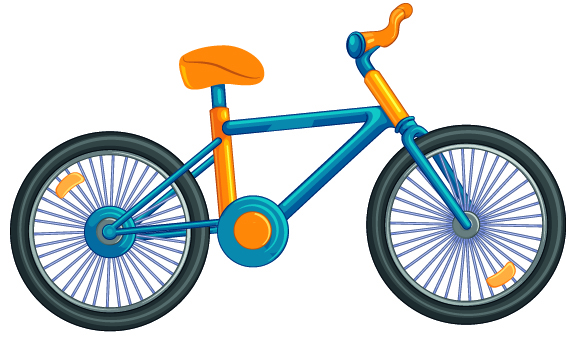 BICIKL JE PRIJEVOZNO SREDSTVO.
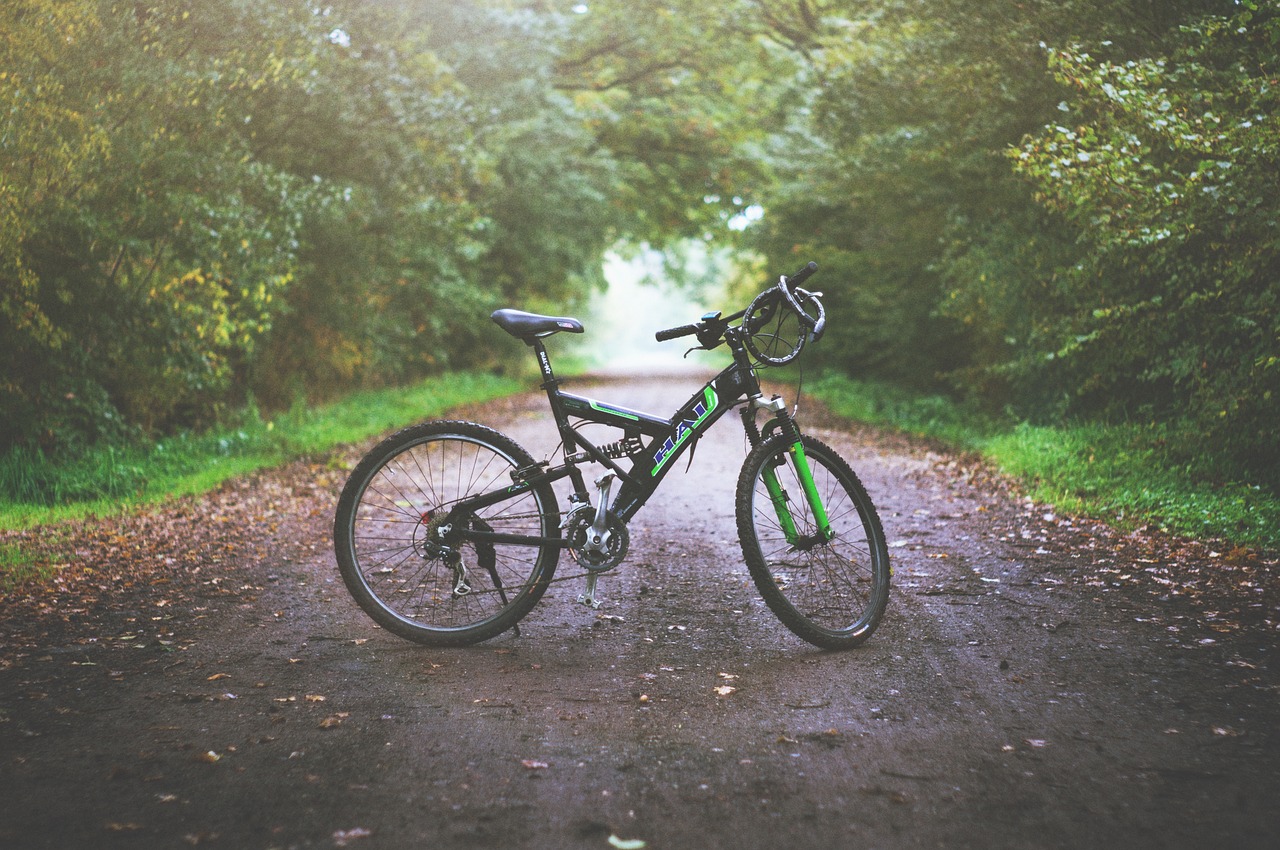 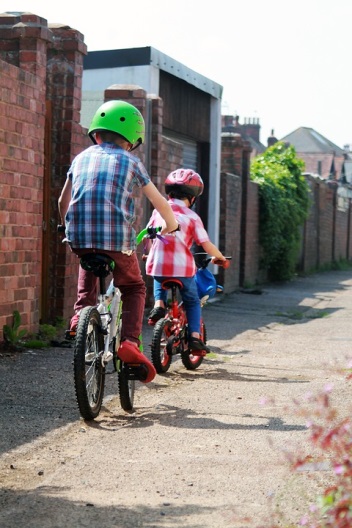 BICIKL VOZE DJECA I ODRASLI.
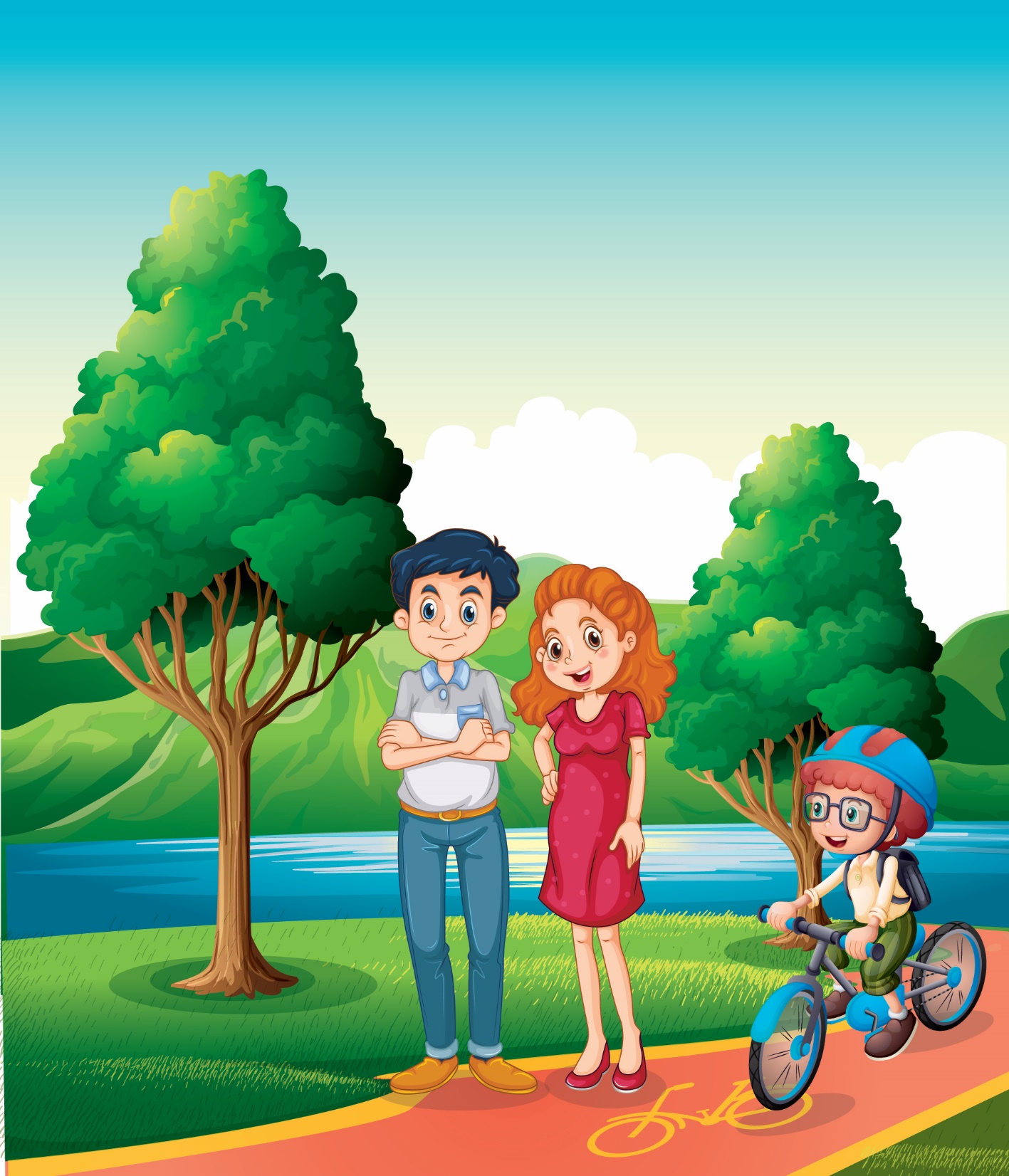 VOZI PO BICIKLISTIČKOJ STAZI.
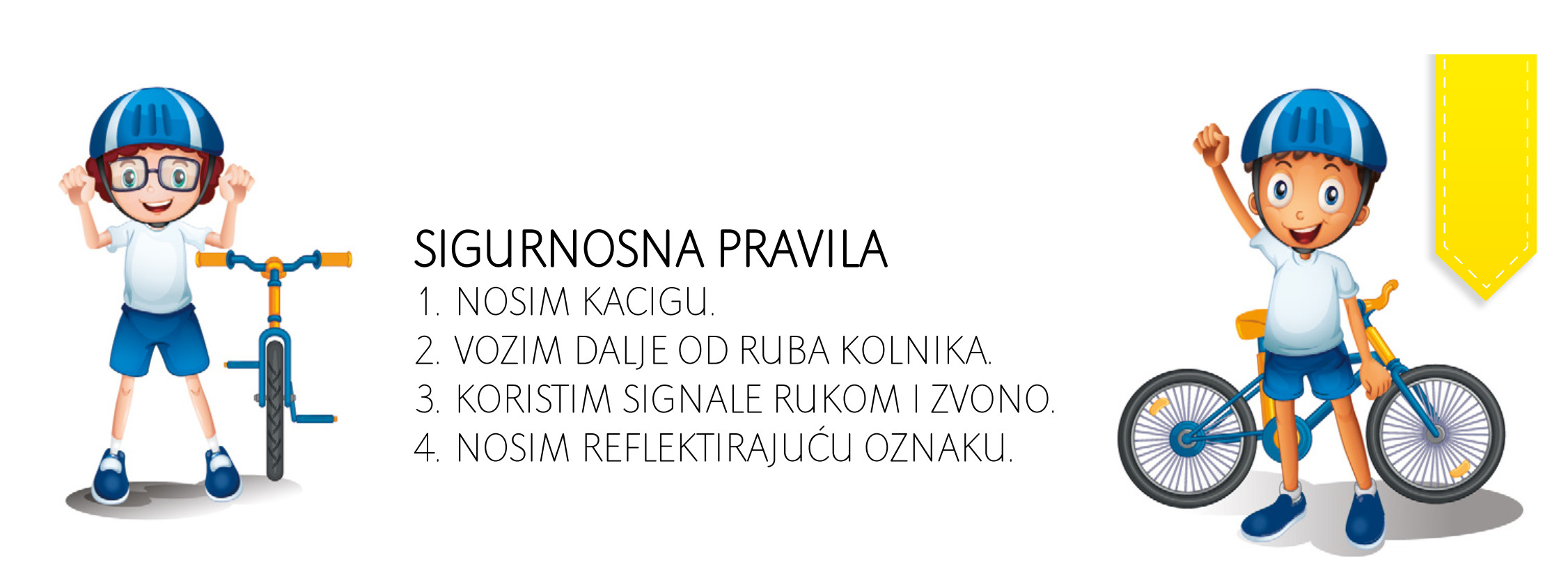 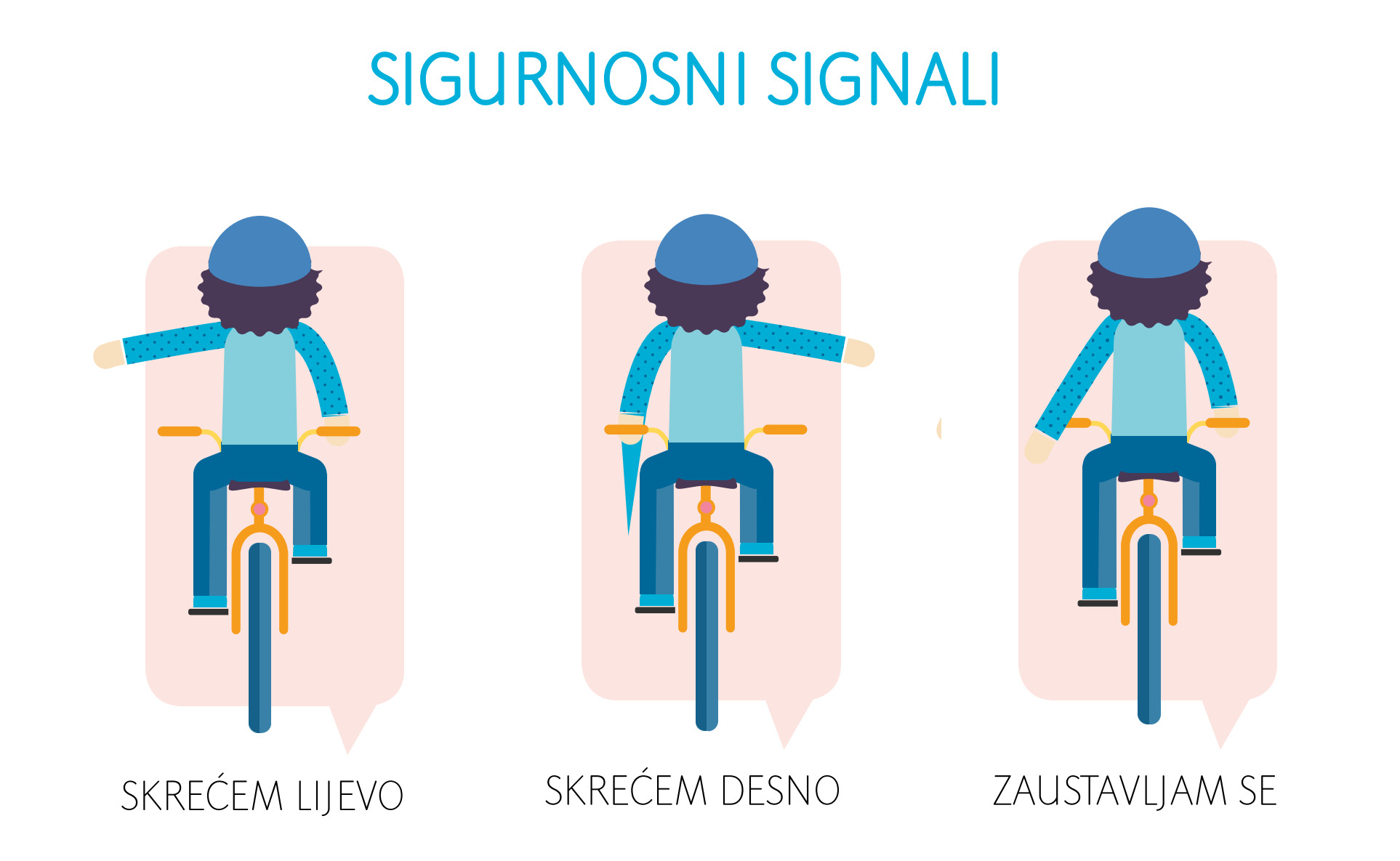 POŠTUJ PROMETNE ZNAKOVE!
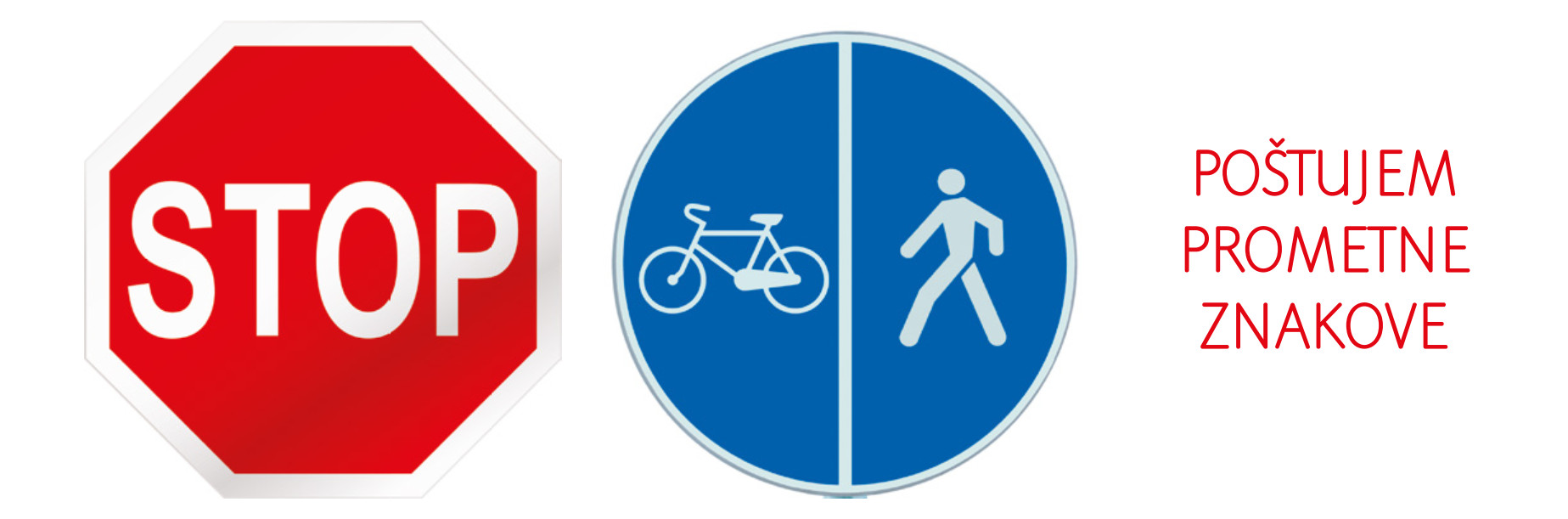 PROVJERI ZNANJE
BICIKL SMIJEM VOZITI PO:
KOLNIKU
NOGOSTUPU
BICIKLISTIČKOJ STAZI
KADA VOZIM BICIKL, NA GLAVU STAVIM:
KAPU
KACIGU
MASKU
BICIKL VOZIM U PRATNJI:
ODRASLE OSOBE
PRIJATELJA
KUĆNOG LJUBIMCA
KADA VOZIM BICIKL, RUKE DRŽIM:
IZNAD GLAVE
IZA LEĐA
NA UPRAVLJAČU
KOJI ZNAK OZNAČAVA DA MOŽEŠ VOZITI BICIKL?
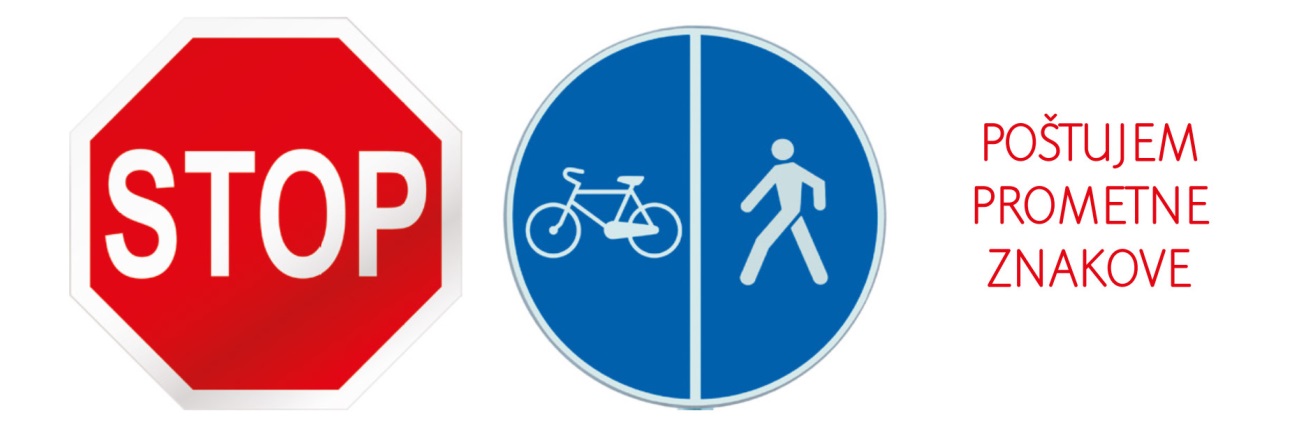 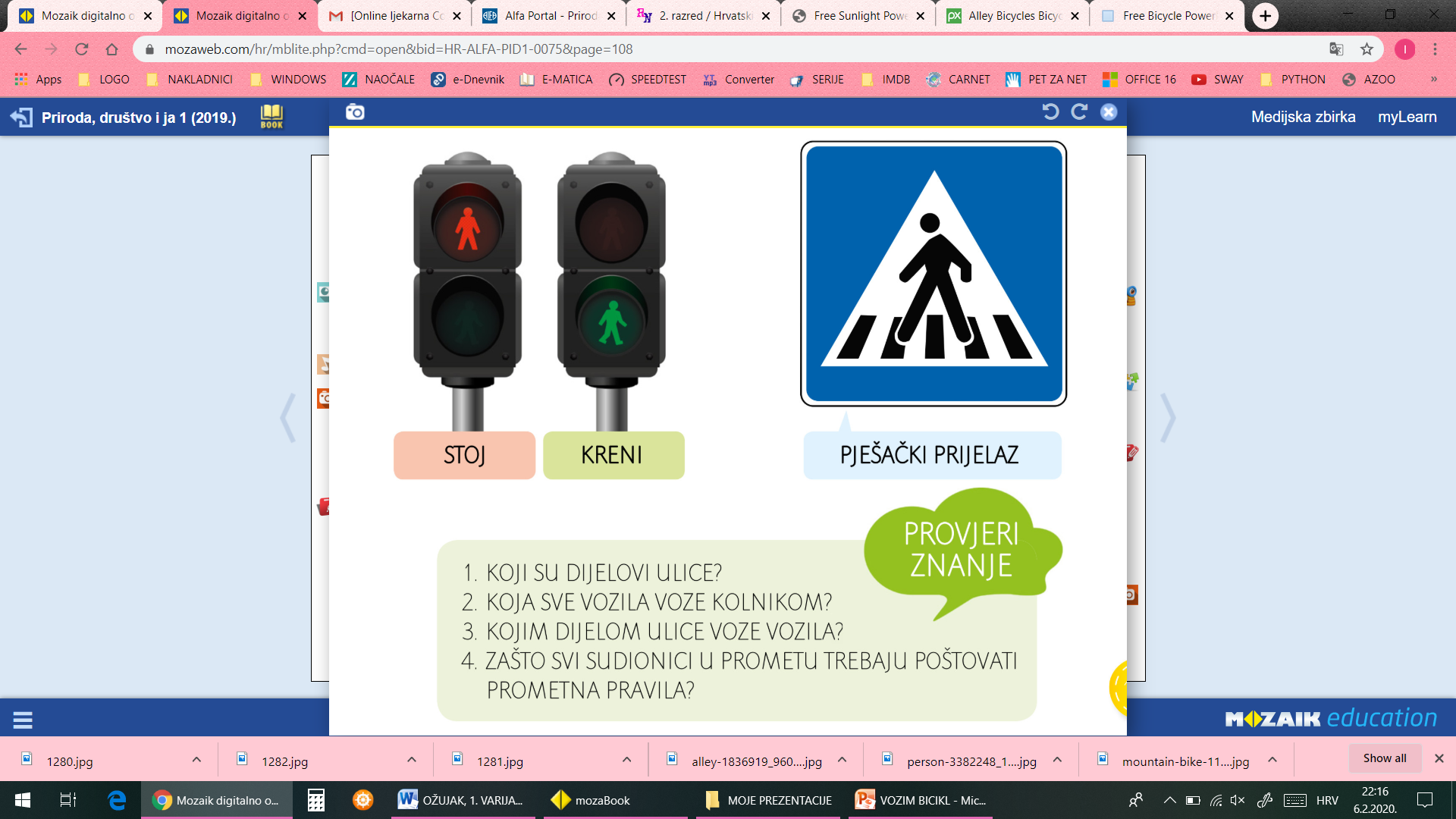 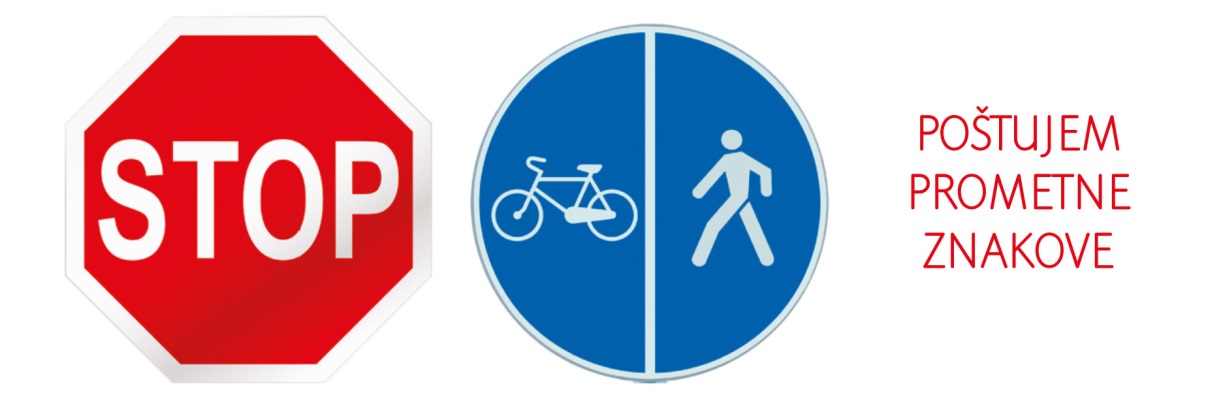